СОВРЕМЕННЫЕ ТЕХНОЛОГИИ ВЫХАЖИВАНИЯ НОВОРОЖДЕННЫХ
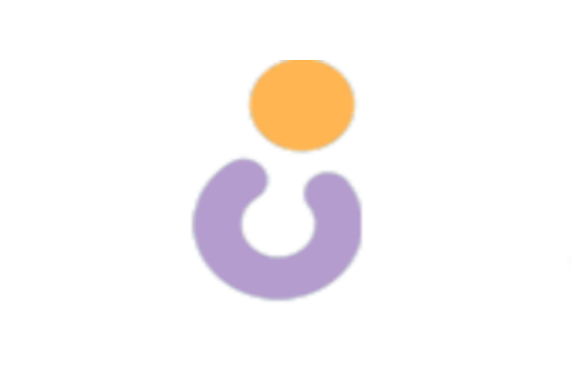 Докладчик: 
Пугачева Марина Петровна
С  любовью к новой жизни…
23 мая 2018 г.
НАРО-ФОМИНСКИЙ ПЕРИНАТАЛЬНЫЙ ЦЕНТР
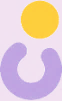 Было	                                                           Стало
С  любовью  к новой  жизни...
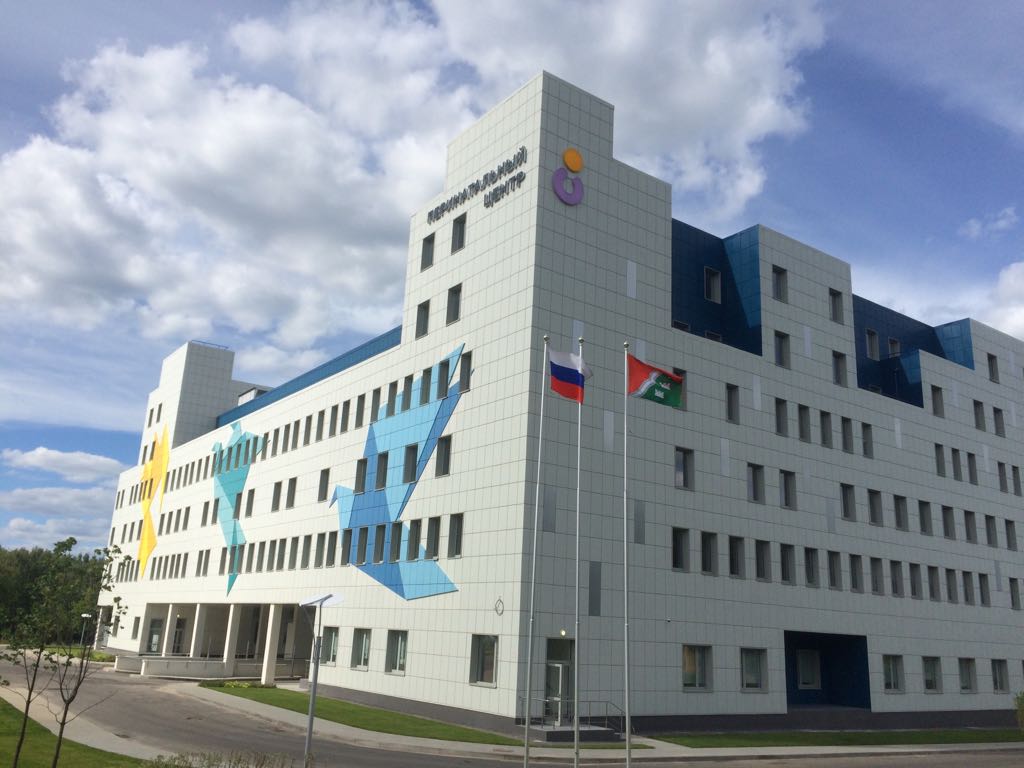 2018 г. планируется
4500 родов

январь-апрель 1376
2017 г. 
июль-декабрь
1318 родов
2016 г. 1531 роды
3
Структура центра Охраны материнства и детства
Акушерский стационар

    ОПБ – 70 коек

Родильный блок – 13 залов

Послеродовое отделение – 40 коек

Операционный блок

Реанимация для женщин – 6 коек
Консультативно – диагностическое отделение

КДЦ-250 посещений

ЖК-250 посещений

Катамнез

Лучевая диагностика
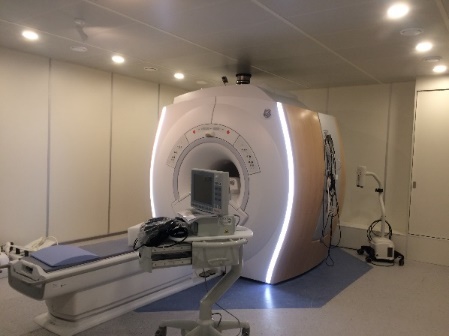 Неонатальный стационар

Отделение новорожденных – 40 коек

ОРИТ новорожденных – 12 коек

ОПН и НД – 30 коек
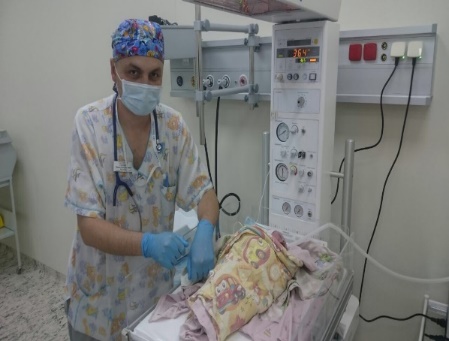 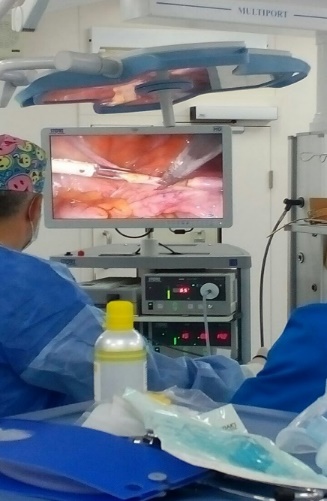 Гинекологический стационар

Отделение – 40 коек

Операционный блок

Реанимация для женщин – 3 койки
География  поступления пациенток в Наро-Фоминский перинатальный центр
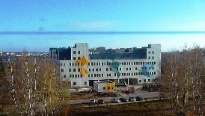 Командная работа
ОТДЕЛЕНИЕ РЕАНИМАЦИИ И ИНТЕНСИВНОЙ ТЕРАПИИ НОВОРОЖДЕННЫХ
ОРИТн
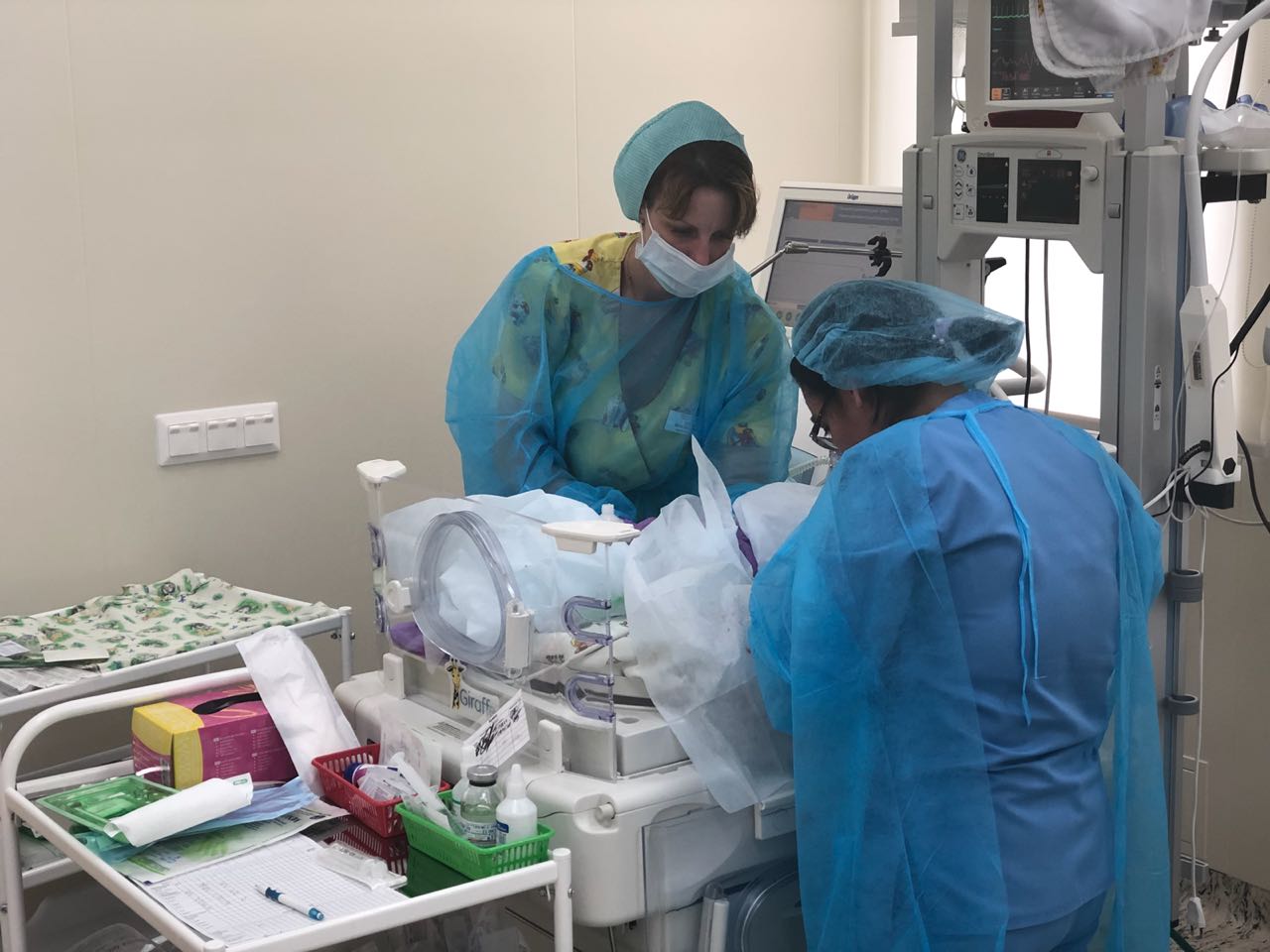 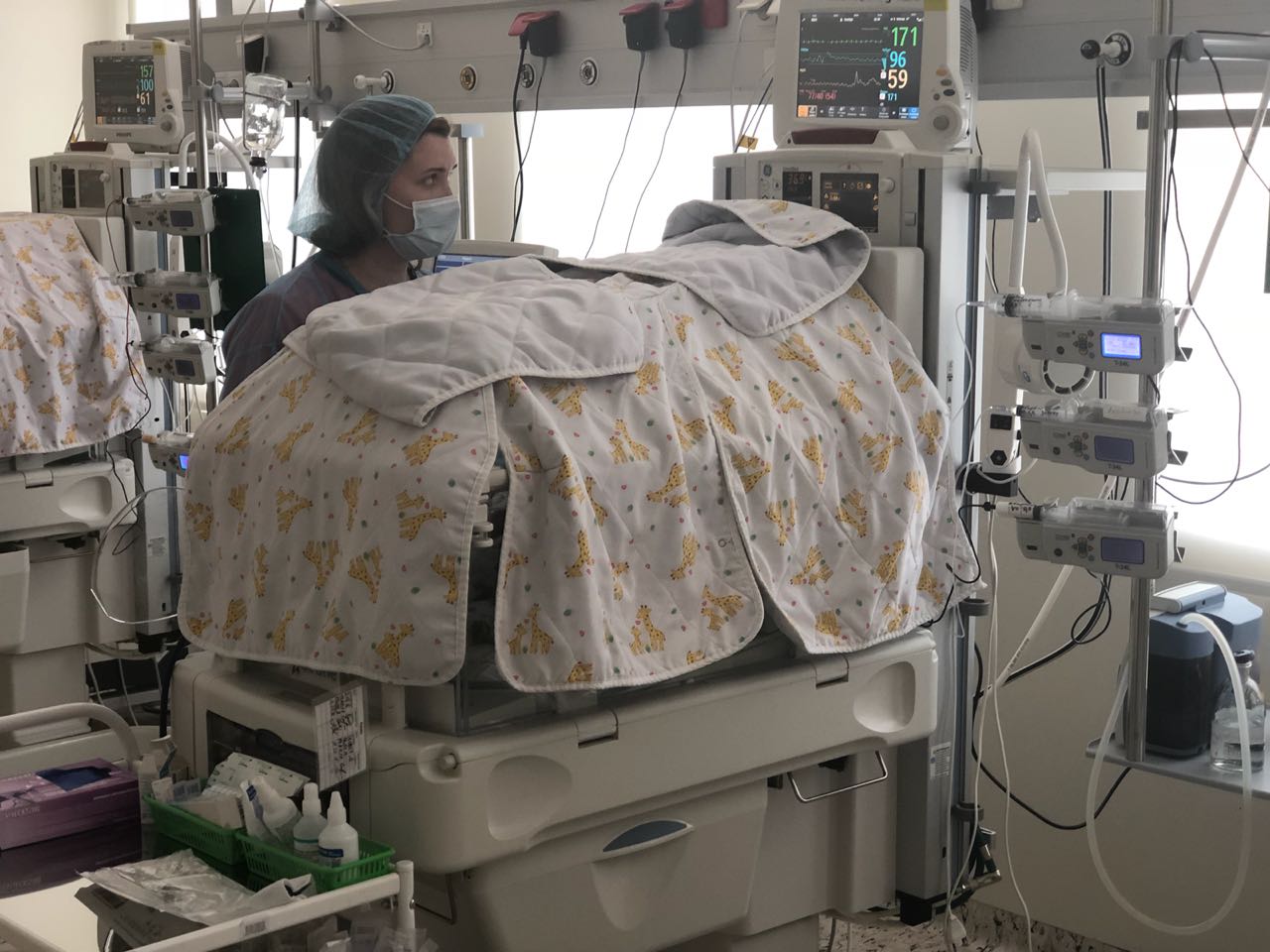 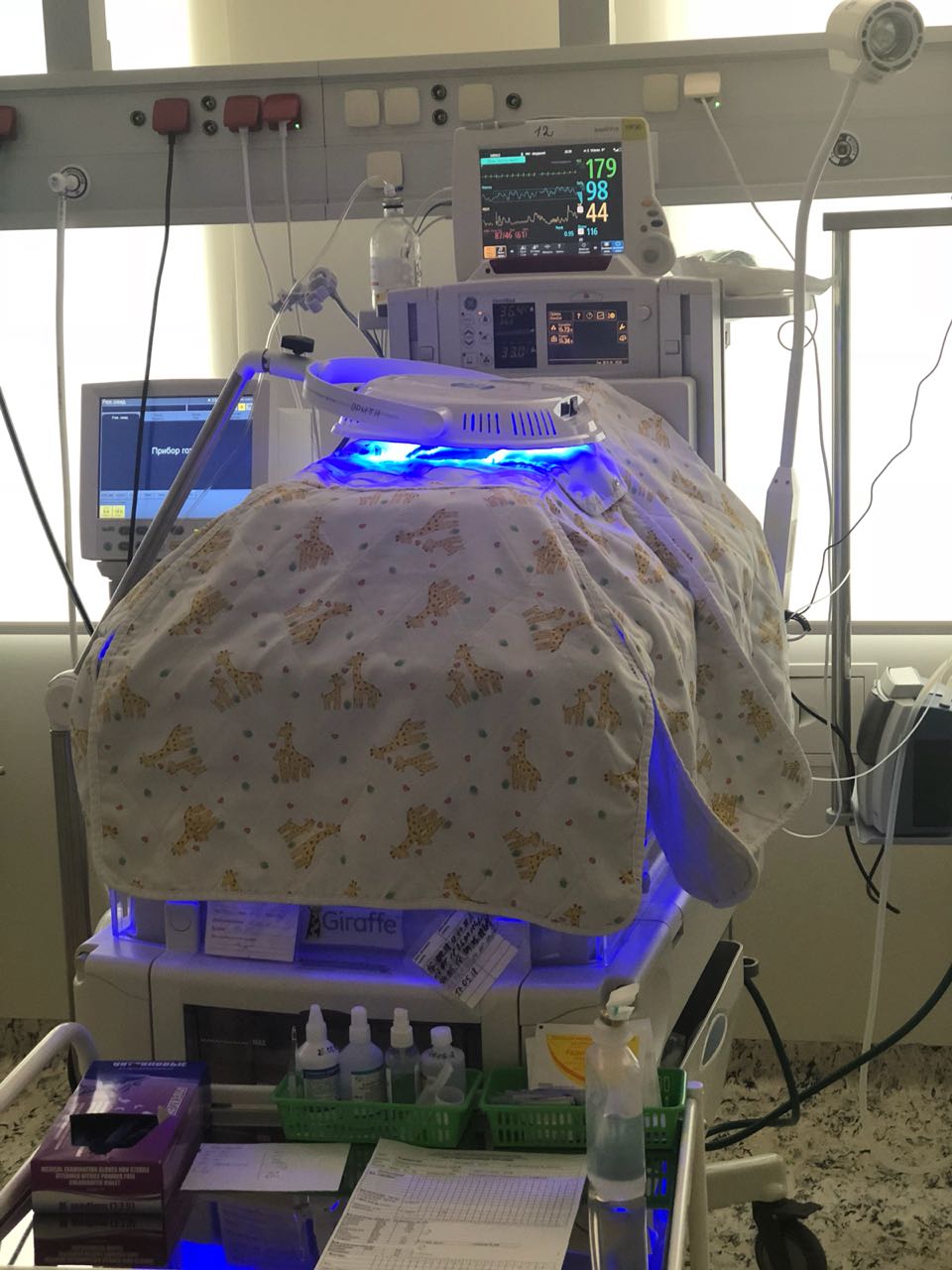 МРТ
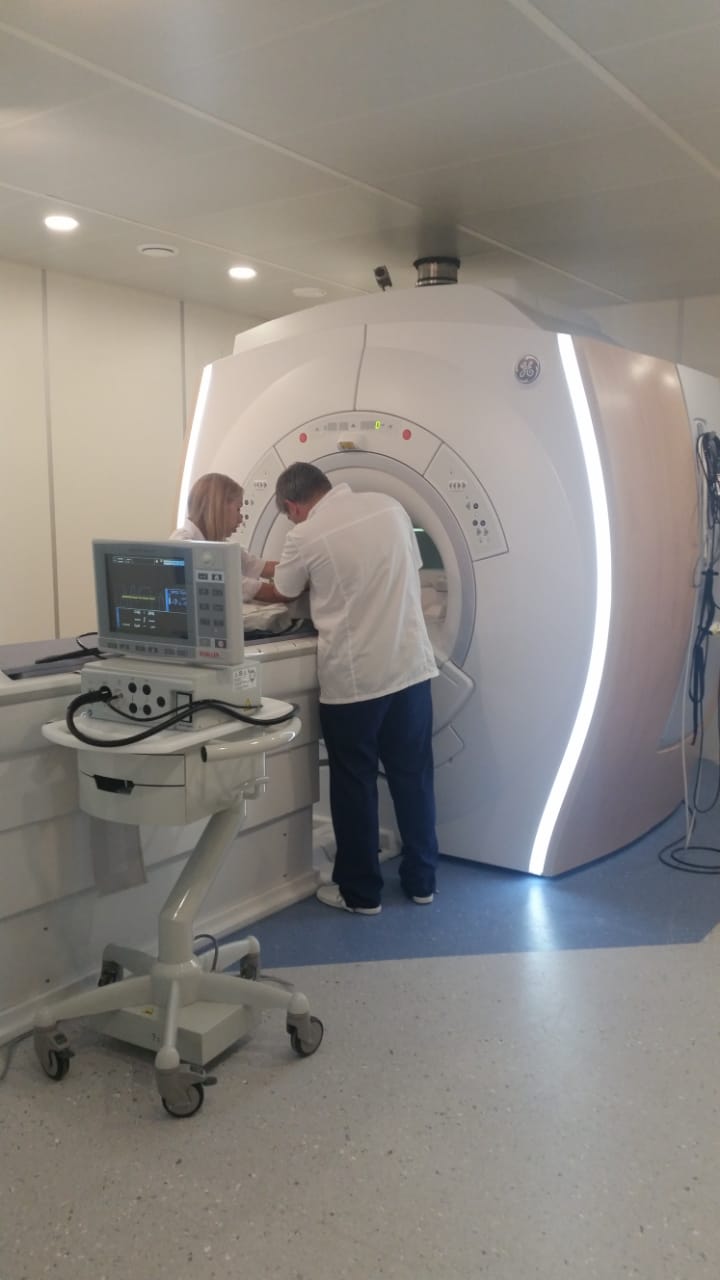 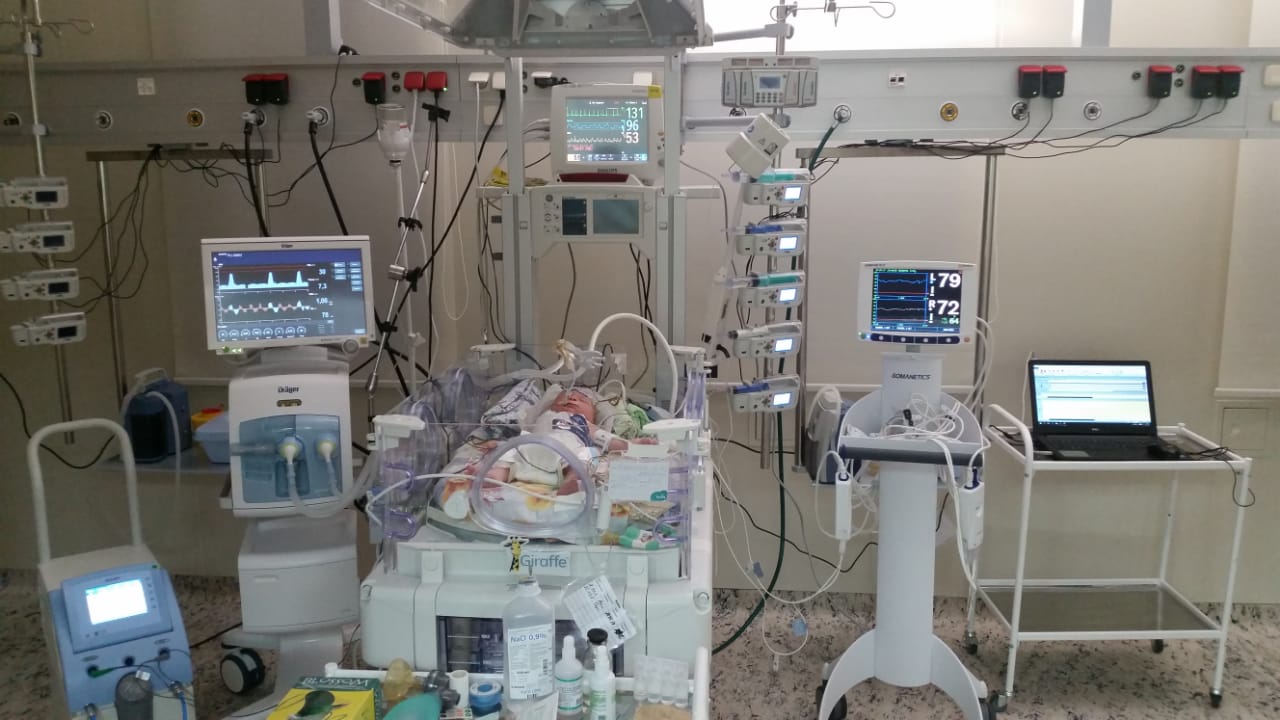 КЛИПИРОВАНИЕ ОАП
РЕАНИМОБИЛЬ
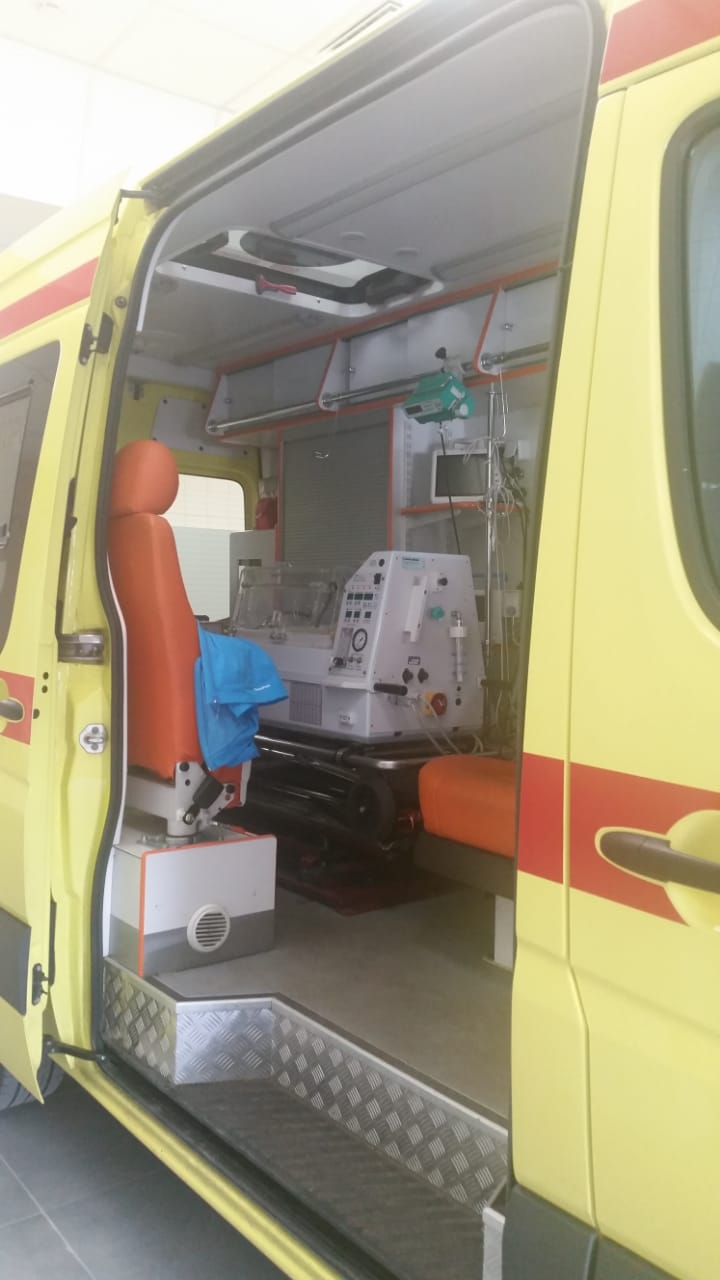 Компаундер
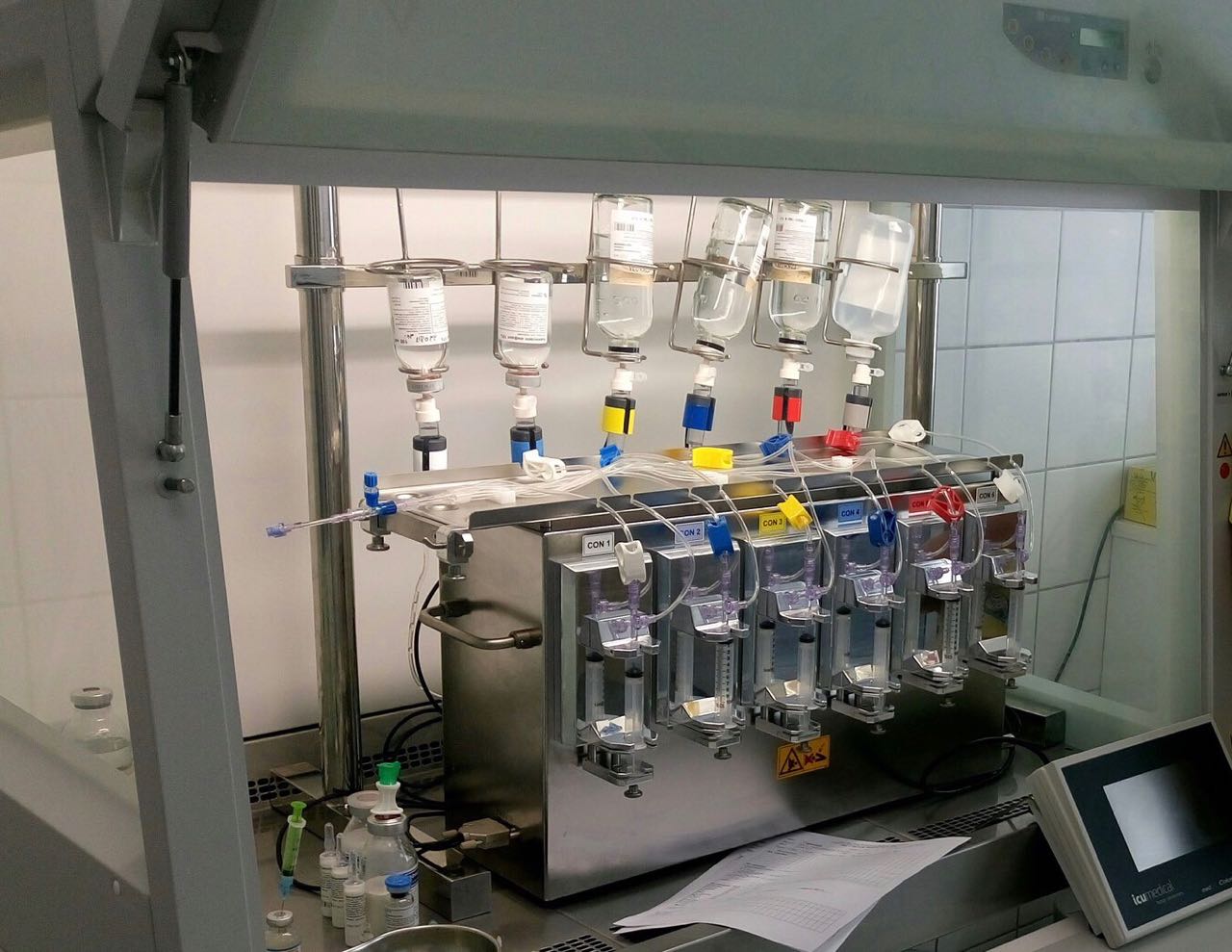 ПОСТ ОПНиНД
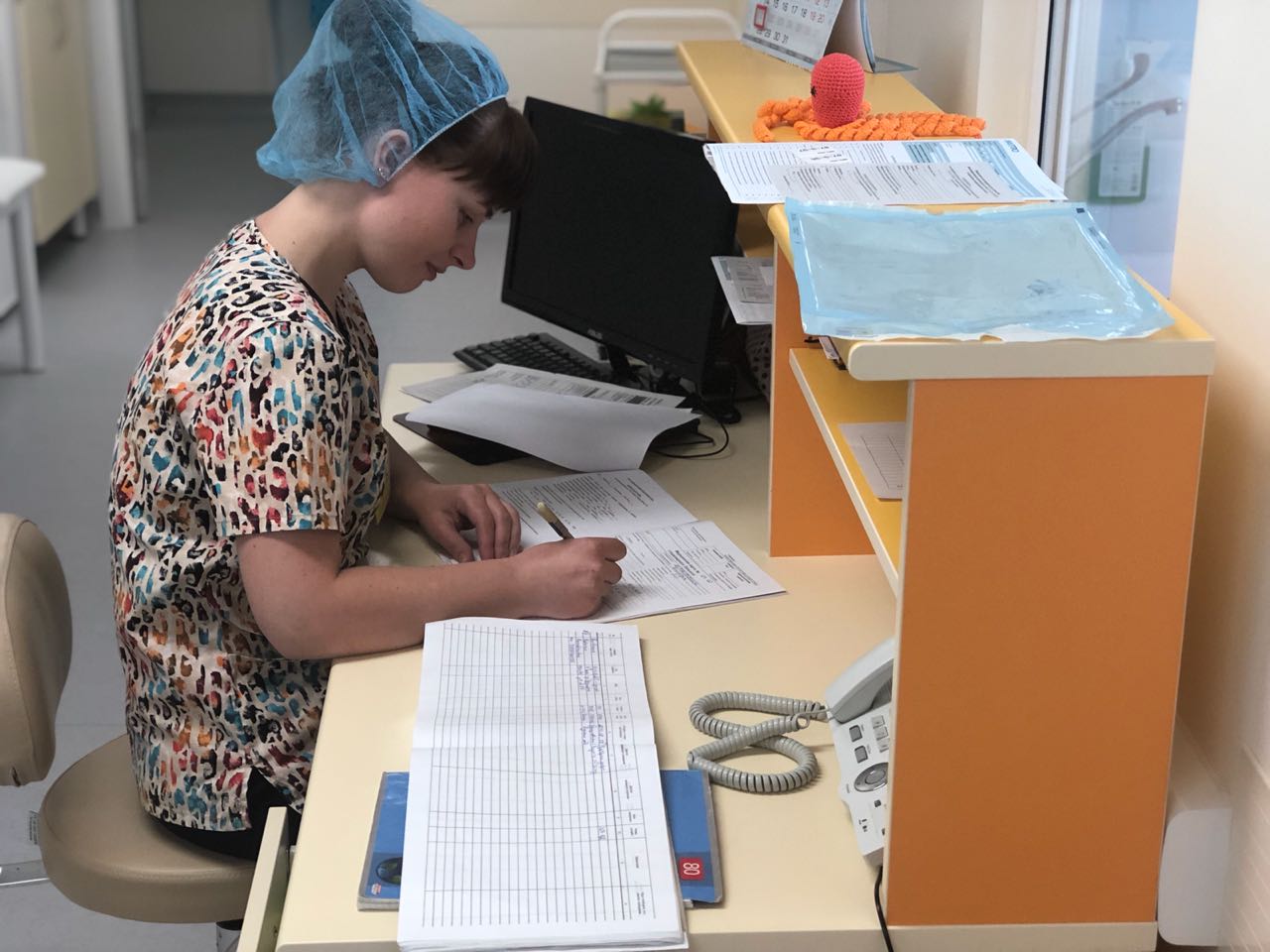 МАМА ВСЕГДА РЯДОМ
Заботливые руки
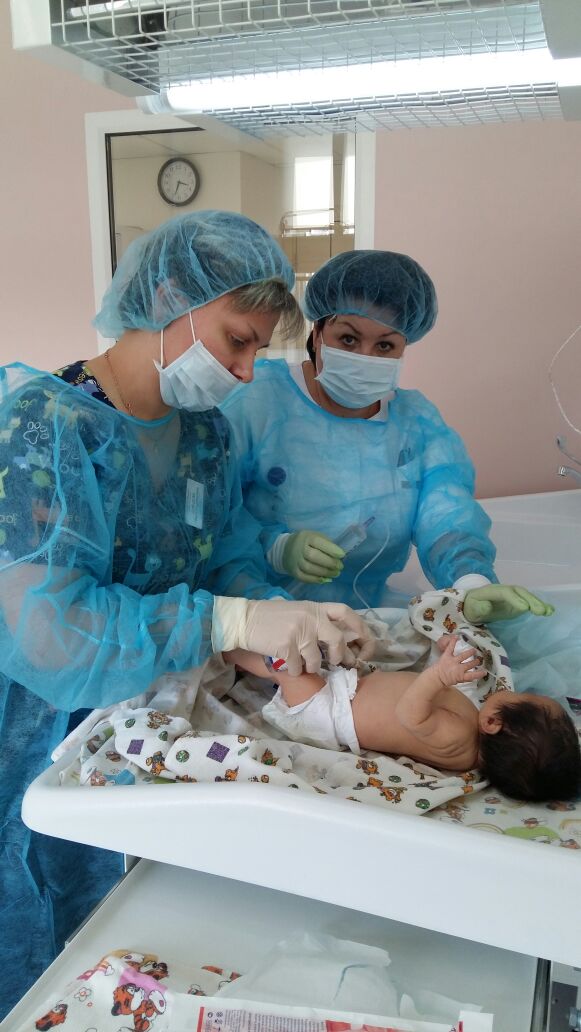 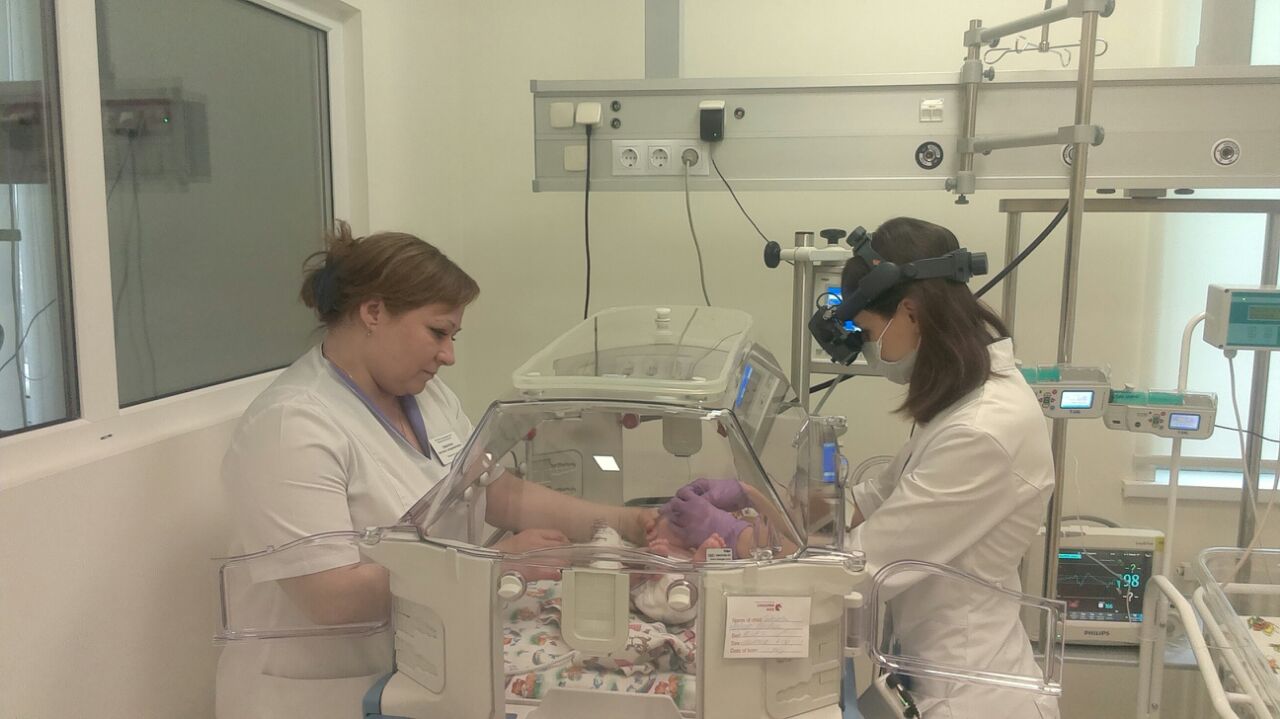 Спасибо за внимание!
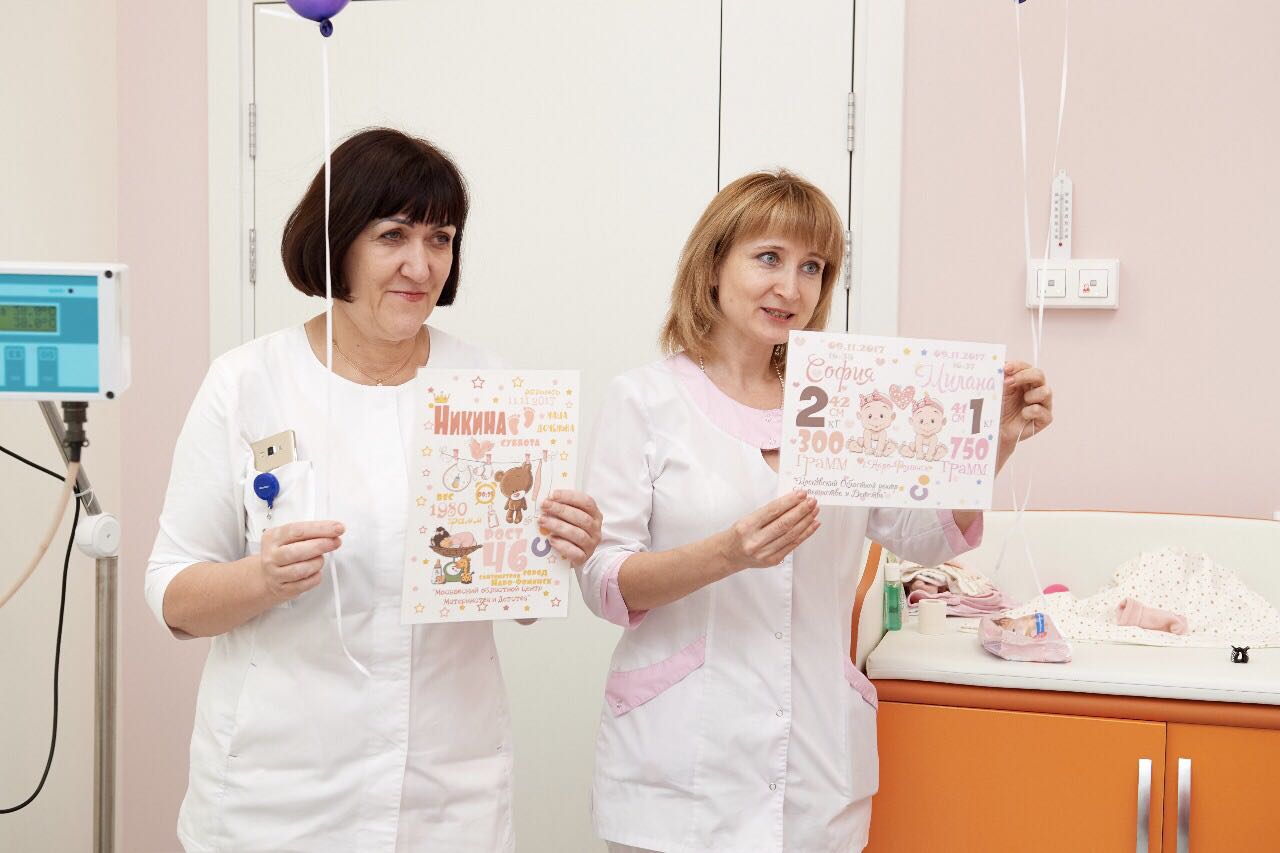